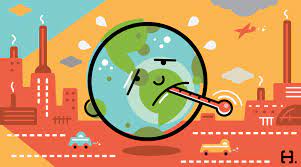 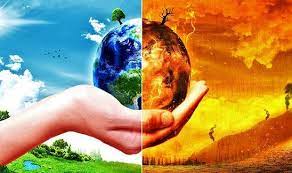 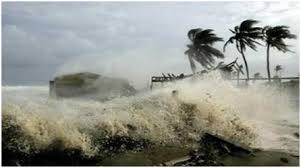 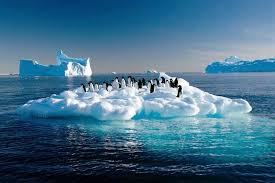 BÀI 14. BIÊN ĐỔI KHÍ HẬU 
VÀ ỨNG PHÓ VỚI BIÊN ĐỔI KHÍ HẬU
BÀI 14. BIÊN ĐỔI KHÍ HẬU 
VÀ ỨNG PHÓ VỚI BIÊN ĐỔI KHÍ HẬU
14
: Quan sát hình 14.1 và 14.2 trong bài, em hãy: Cho biết sự khác biệt giữa hình 14.1 và hình 14.2. Giải thích.
I. Biến đổi khí hậu
- Biến đổi khí hậu: sự thay đổi trạng thái của khí hậu so với trung bình nhiều năm.
Em hiểu biến đổi khí hậu là gì?
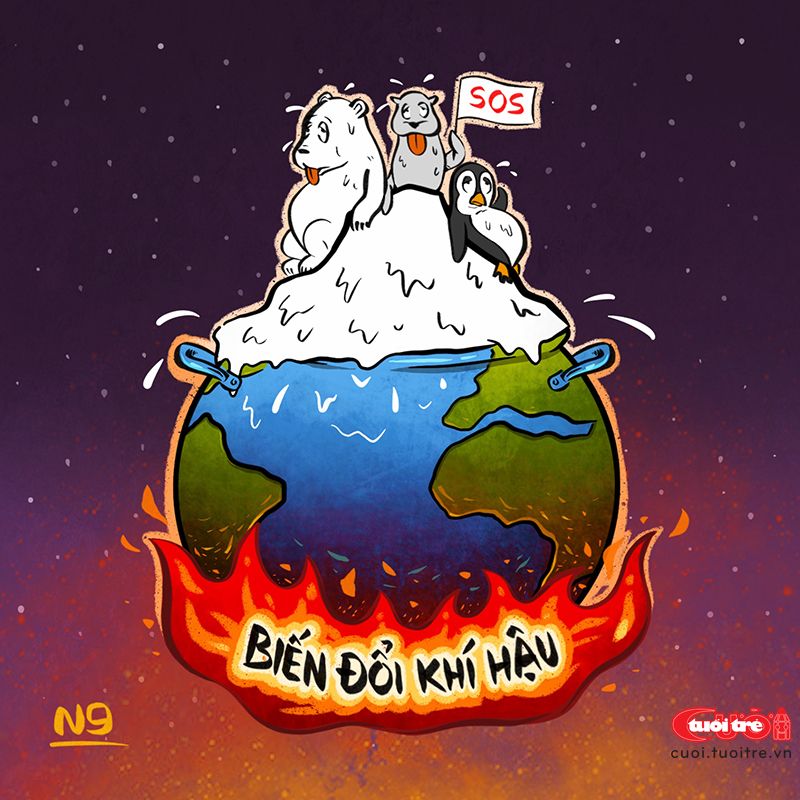 BÀI 14. BIÊN ĐỔI KHÍ HẬU 
VÀ ỨNG PHÓ VỚI BIÊN ĐỔI KHÍ HẬU
14
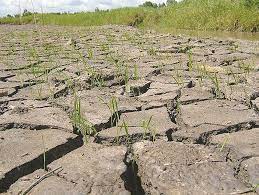 I. Biến đổi khí hậu
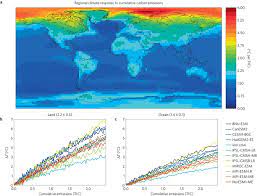 PHIẾU HỌC TẬP SỐ 1
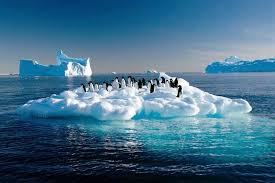 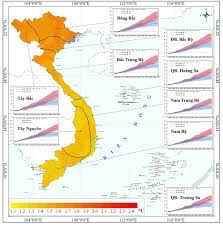 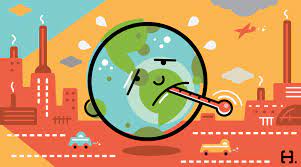 14
BÀI 14. BIÊN ĐỔI KHÍ HẬU 
VÀ ỨNG PHÓ VỚI BIÊN ĐỔI KHÍ HẬU
I. Biến đổi khí hậu
Quan sát các hình và dựa vào nội dung SGK mục I, hoàn thành bài tập sau:
PHIẾU HỌC TẬP SỐ 2
14
BÀI 14. BIÊN ĐỔI KHÍ HẬU 
VÀ ỨNG PHÓ VỚI BIÊN ĐỔI KHÍ HẬU
I. Biến đổi khí hậu
Có nhiều nguyên nhân nhưng chủ yếu là do tăng nhanh của khí CO2
14
BÀI 14. BIÊN ĐỔI KHÍ HẬU 
VÀ ỨNG PHÓ VỚI BIÊN ĐỔI KHÍ HẬU
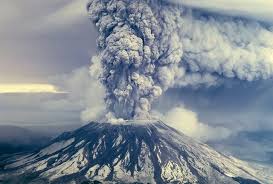 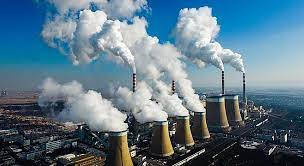 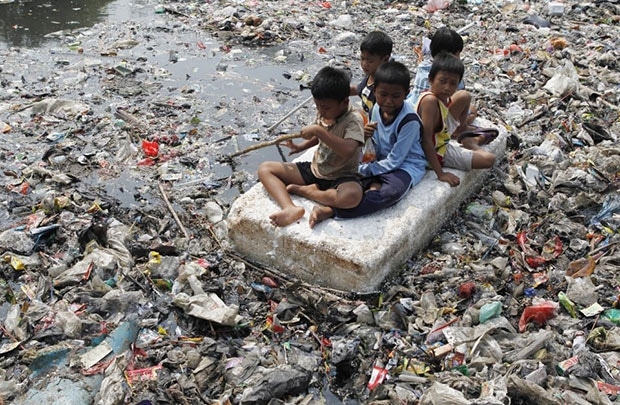 Rác thải sinh hoạt
Núi lửa
Khí thải
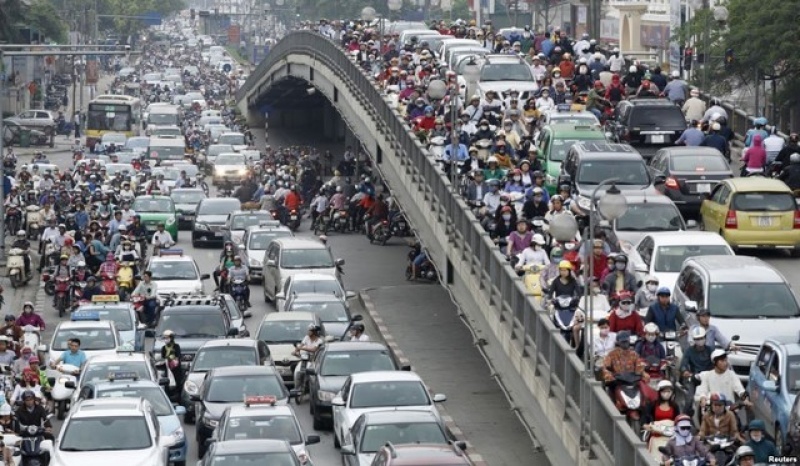 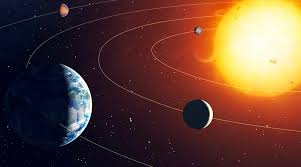 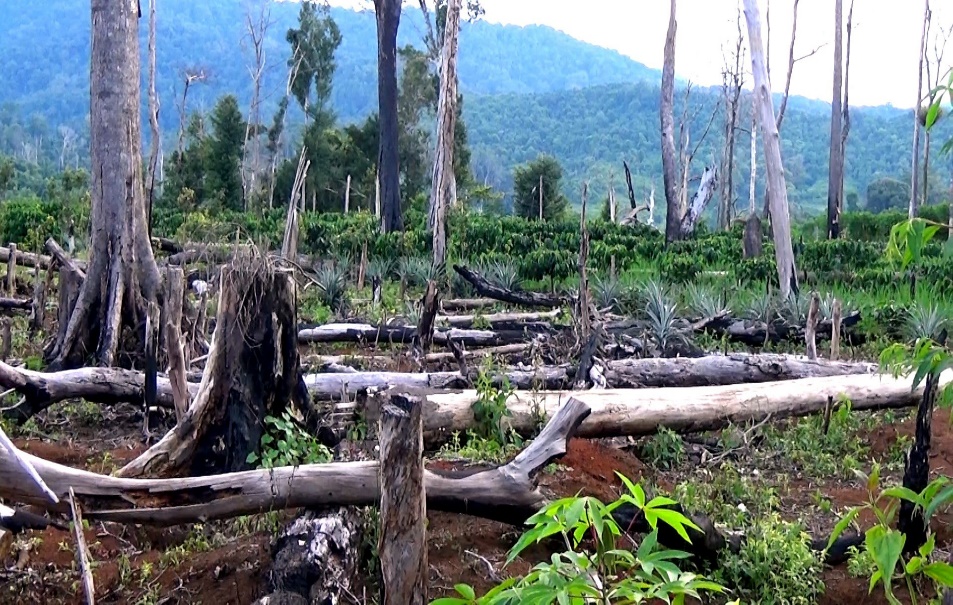 Khí thải
Phá rừng
Thay đổi  của quĩ đạo TĐ
BÀI 14. BIÊN ĐỔI KHÍ HẬU 
VÀ ỨNG PHÓ VỚI BIÊN ĐỔI KHÍ HẬU
14
Dựa vào thông tin trong bài, bảng 14.1 và hình 14.3, em hãy:
- Trình bày khái niệm thiên tai.
- Cho biết bản thân em có thế thực hiện được biện pháp phòng tránh thiên tai nào?
- Giải thích tại sao các hoạt động trong hình 14.3 sẽ giúp chúng ta ứng phó với biến đổi khí hậu?
I. Biến đổi khí hậu
II. Phòng tránh thiên tai và ứng phó với biến đổi khí hậu